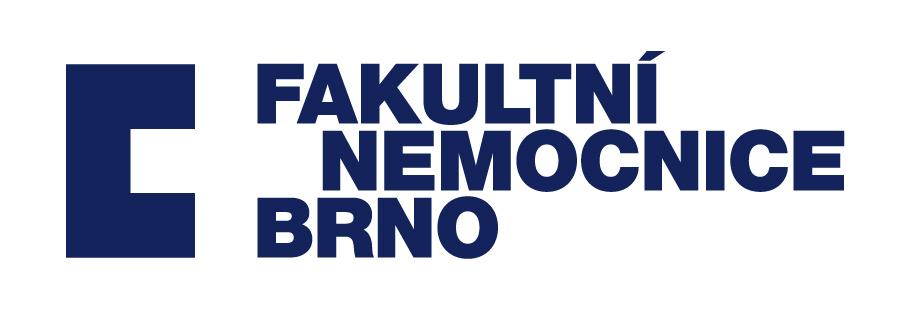 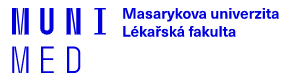 Astma bronchiale
MUDr. Vladimír Herout
Klinika nemocí plicních a tuberkulózy, FNB a LFMU
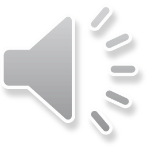 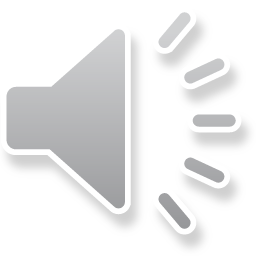 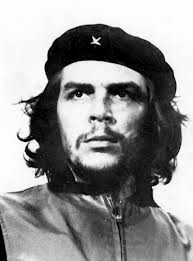 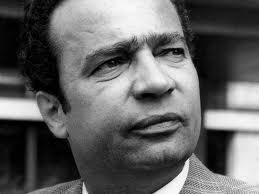 Definice?
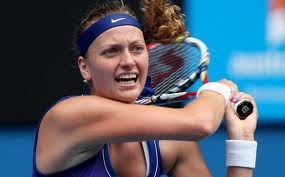 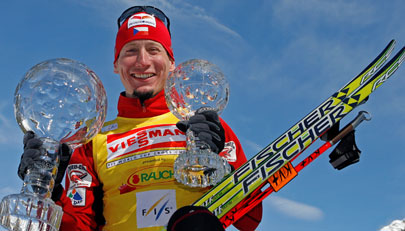 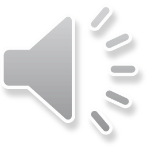 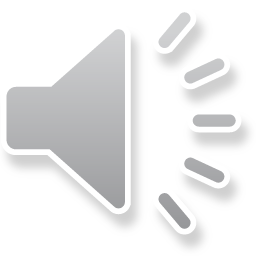 Definice
Chronické zánětlivé onemocnění dýchacích cest spojené s jejich strukturálními změnami. Zánět je spojen s bronchiální hyperreaktivitou, obstrukcí a příznaky.
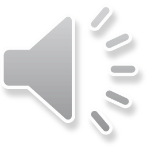 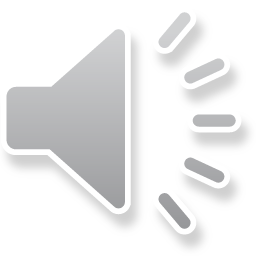 Příznaky
opakující se epizody pískotů, dušnosti, tíže na hrudi a kašle, zvláště v noci nebo časně ráno
   Tyto epizody jsou obvykle spojeny s variabilní obstrukcí, která je často reverzibilní buď spontánně, nebo vlivem léčby.
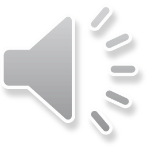 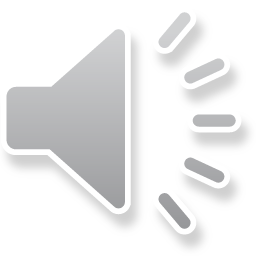 Epidemiologie
Nejčastější chronické respirační onemocnění
Prevalence celosvětově 1-18%
Jedna z nejčastějších chronických nemocí zejména ve vyspělých zemích
Velká Británie 10%
ČR 8%, u dětí 12-15%
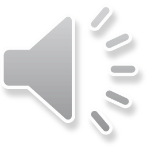 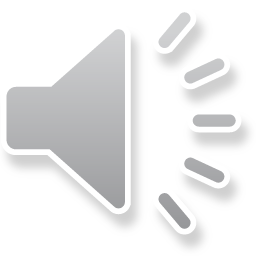 Etiologie a patogeneze
dědičné faktory + vlivy vnějšího prostředí

Nejzávažnější genetický predisponující faktor je atopie
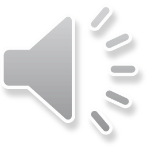 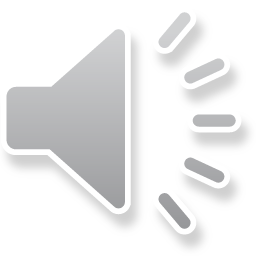 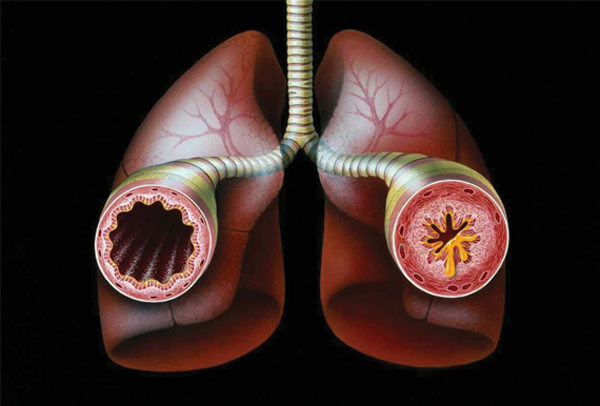 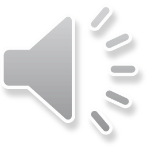 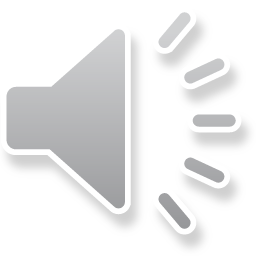 Klinický obraz
Opakované stavy dušnosti provázené pískoty na hrudníku, pocit sevření či tíhy na hrudi, dráždivý kašel.
Potíže se často objevují v noci, nebo nad ránem.
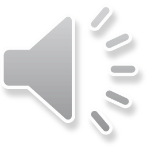 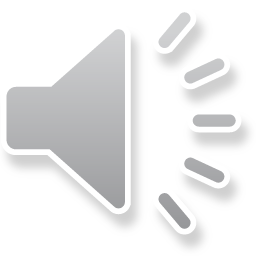 Fenotyp
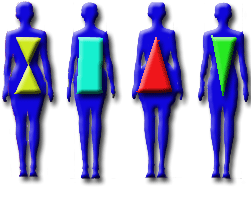 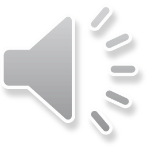 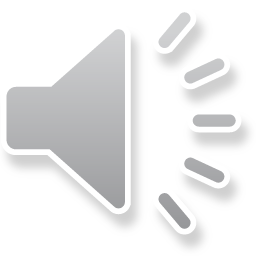 Fenotyp astmatu
Vydechovaný oxid dusnatý (FeNO)
Kondenzát vydechovaného vzduchu (peroxid vodíku, leukotrieny)
Indukované sputum
vyšetření buněčného sedimentu
eosinofilní
neutrofilní
paucigranulocytární zánětlivý fenotyp astmatu
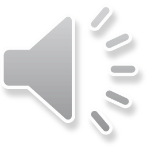 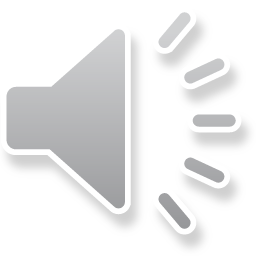 Fenotyp astmatu
Bronchoskopie
BAL
bronchiální biopsie
uvolňování epitelu, hyperplazie pohárkových buněk, ztluštělá lamina retikularis BM, eosinofilní a lymfocytární infiltrace v submukóze,     proliferace myofibroblatů (při remodelaci dýchacích cest)
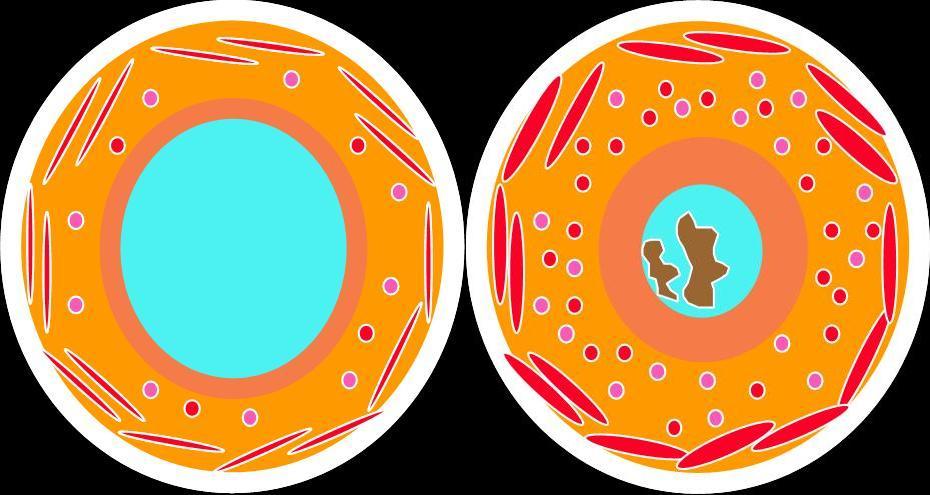 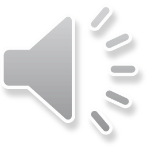 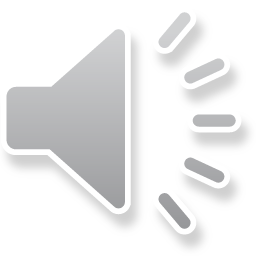 Fenotypy astmatu(vzhledem k odpovědi na léčbu)
Eosinofilní alergické

Eosinofilní nealergické

Noneosinofilní
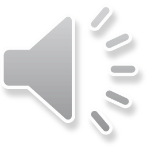 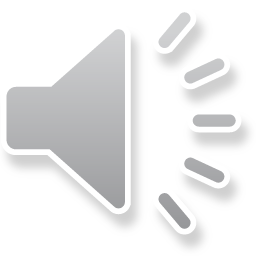 Diagnostika
Anamnéza
Funkční vyšetření plic
průkaz bronchiální obstrukce, její reverzibility a variability
normální spirometrie nevylučuje dg. astmatu
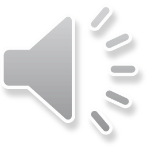 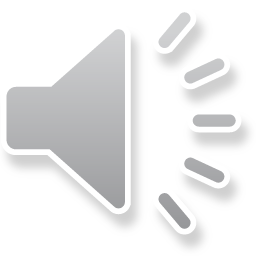 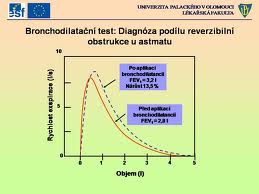 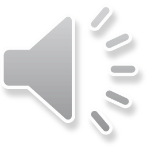 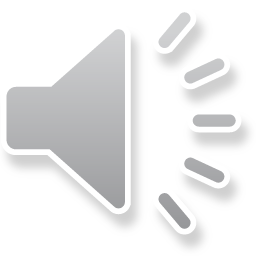 Vyšetření bronchiální hyperreaktivity
pomocí bronchokonstrikčního testu
metoda reflektující zvýšení citlivosti dýchacích cest na inhalační podněty
přímé bronchokonstrikční podněty (metacholin, histamin)
nepřímé podněty (AMP, hypertonický roztok soli, mannitol, fyzická námaha)
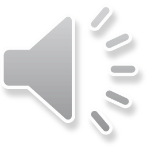 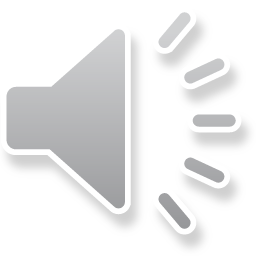 Další doporučovaná vyšetření
Alergologické vyšetření
ORL vyšetření
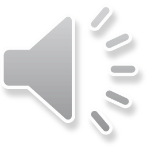 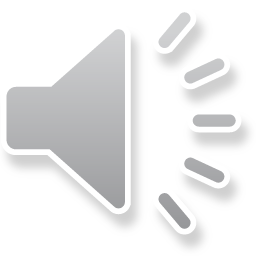 Léčba - historie
1969: beta2 sympatomimetika
1974: inhalační kortikosteroidy
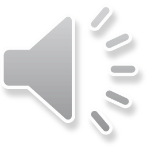 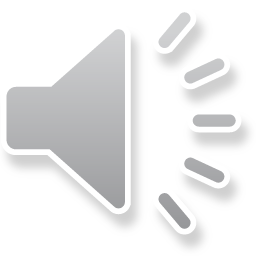 Léčba nefarmakologická
Režimová opatření
 zamezení expozice spouštěčům astmatu
Bronchiální termoplastika
 radiofrekvenční a tepelná energie
 zmenšuje vrstvu hladké svaloviny u pacientů se specifickým fenotypem OLA
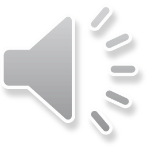 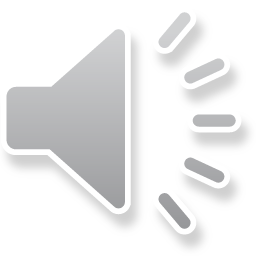 Léčba farmakologická
úlevová antiastmatika
 bronchodilatancia

kontrolující antiastmatika
působí protizánětlivě a preventivně
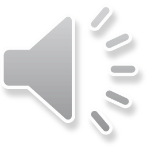 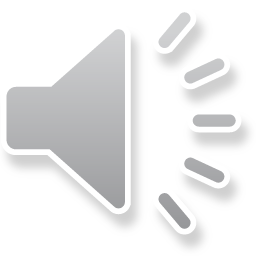 úlevová antiastmatika
RABA (s rychlým nástupem účinku, rapid-acting beta-2 agonists)
SABA (beta2 agonisté s krátkým účinkem)
fenoterol, salbutamol, terbutalin
formoterol (LABA)
SAMA (anticholinergika s krátkodobým účinkem)
bromid ipratropia
injekční teofylliny, systémové kortikosteroidy
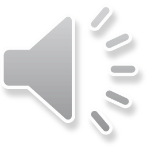 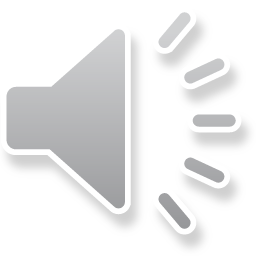 kontrolující antiastmatika
IKS (inhalační kortikosteroidy)

LABA (inhalační beta2 agonisté s dlouhým účinkem)   
Antileukotrieny
 montelukast, zafirlukast
Theofylliny s prodlouženým účinkem
Systémové kortikosteroidy
Anti-IgE (omalizumab)
Anti-Il5 (mepolizumab)
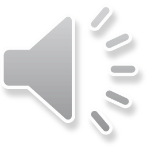 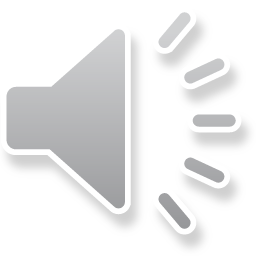 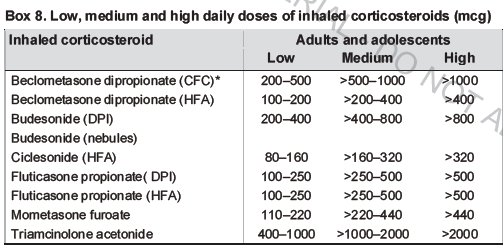 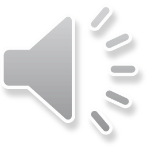 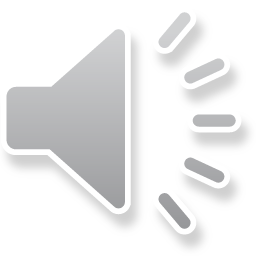 Lékem první volby ve farmakoterapii perzistujících forem astmatu jsou IKS.

Pokud se nedosáhne kontroly nízkou dávkou IKS, pak jsou aditivními léky prvé volby LABA. Preferována je léčba fixní kombinací.
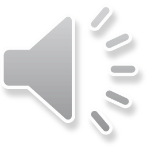 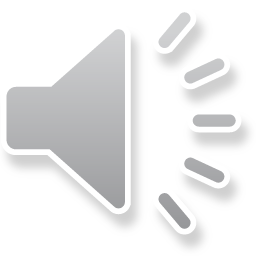 Klasifikace
Podle klinické kontroly
Podle tíže (na základě nejnižšího stupně léčby, který je nutný k udržení nejlepší ŕovně kontroly)
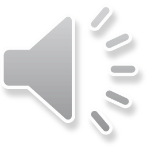 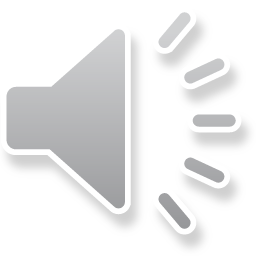 Klasifikace podle klinické kontroly
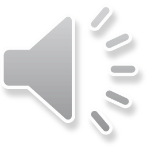 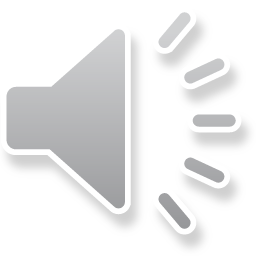 Klasifikace podle tíže
Intermitentní astma
RABA podle potřeby
Lehké perzistující astma
Nízká dávka IKS, nebo nízká dávka léčby (antileukotrieny, theofylliny)
Středně těžké perzistující astma
Nízká až střední dávka IKS plus LABA nebo další zvláštní léčba
Těžké perzistující astma
Vysoká intenzita léčby, tzn. vysoká dávka IKS + LABA a/nebo další zvláštní léčba
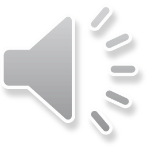 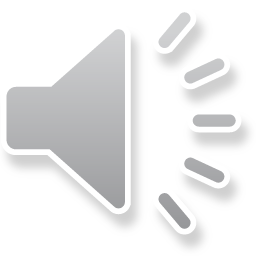 PTA = problematické těžké astma
OLA (obtížně léčitelné astma)
důvodem nedostatečné kontroly jsou komorbidity, noncompliance, trvající expozice spouštěči astmatu

TRA (těžké refrakterní astma)
důvodem nedostatečné kontroly je tíže nemoci jako takové
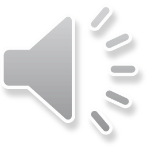 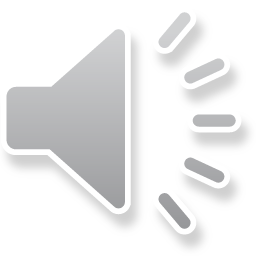 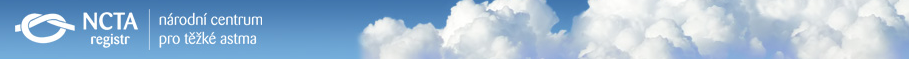 Národní centrum pro těžké astma
NCTA vzniklo 2006
univerzitní a krajské nemocnice v ČR
http://www.tezke-astma.cz
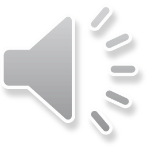 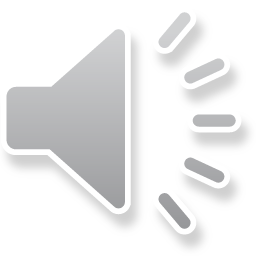 Léčba exacerbace
U lehké exacerbace navýšení dávky úlevové medikace, použití perorálních kortikoidů (20-40mg Prednisonu).

Pokud není odpověď na léčbu rychlá a nepřetrvává alespoň 3-4hod, není zlepšení za 2-6 hod po perorálních kortikoidech, pak vyhledat lékařskou pomoc.
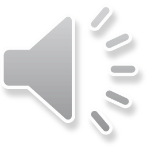 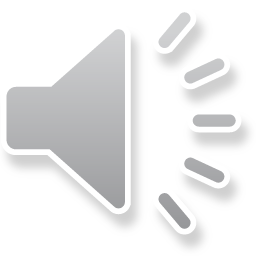 Postup v nemocnici
Podávání RABA v inhalacích/nebulizacích
Podání systémových kortikoidů
Intravenózní aplikace MgSO4 (u těžkých exacerbací)
Oxygenoterapie
Adrenalin – není indikován u astmatického záchvatu, jen v případě anafylaxe
Umělá plicní ventilace
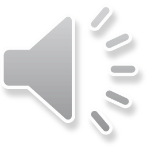 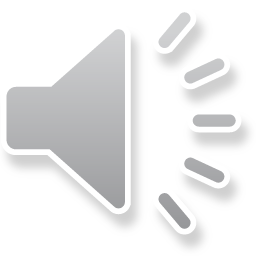 Dif. dg.
Akutní infekce
CHOPN
Bronchiektázie
CF
Endobronchiální nádor
Aspirace cizího tělesa
Onemocnění hlasových vazů
Plicní embolie
…
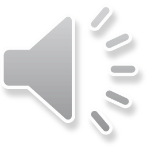 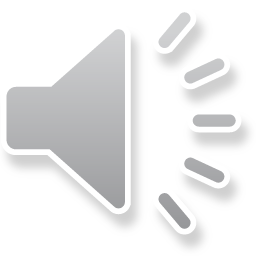 Diferenciální diagnostika
CHOPN
Postižení horních DC
edém kořene jazyka, laryngu
paréza hlasivek
dysfunkce hlasových vazů
struma
karcinom hrtanu
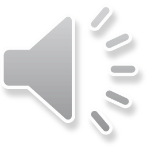 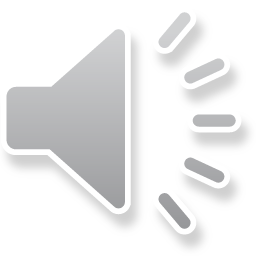 Onemocnění průdušnice
stenóza
cizí těleso
Tracheobronchomalacie
Onemocnění průdušek
akutní bronchitida
Bronchiolitida
…
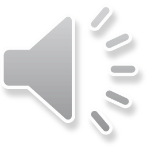 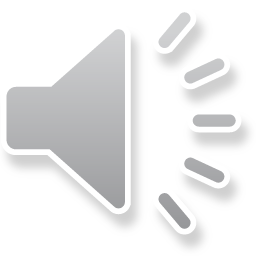 Prognóza
dobrá
až na 5 % PTA

Astma je celoživotní, nevyléčitelnou, avšak poměrně dobře léčitelnou nemocí.
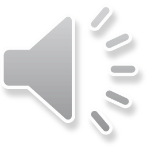 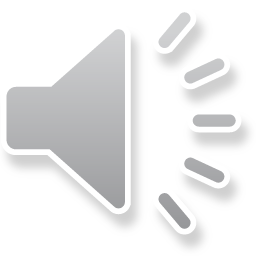 Děkuji za pozornost.
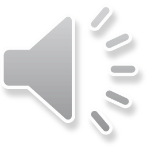 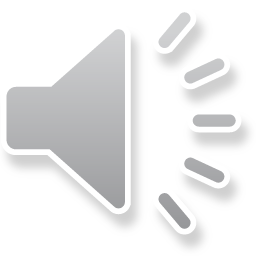